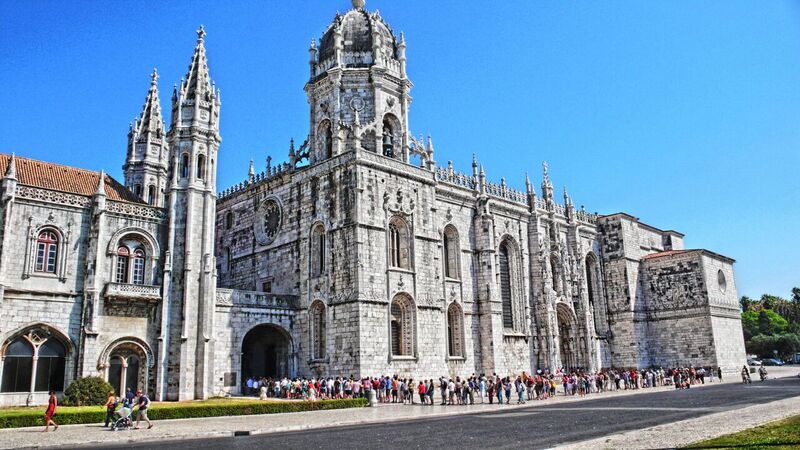 Mosteiro dos Jerónimos (en portugais)
Monastère des Hiéronymites (en français)
Le monastère se situe à Lisbonne, la capitale du Portugal, 
dans le quartier de Belém
La construction du monastère, destiné aux religieux de l’ordre des 
hiéronymites, a commencé en 1502 selon l’ordre du roi Manuel Ier
Il a été financé en grande partie par les profits du commerce d’épices 
et grâce aux richesses rapportées des grands voyages de découverte 
portugais
Le premier architecte a favorisé le style gothique mais ses successeurs
ont modifié ce style et y ont ajouté des caractéristiques 
du style manuélin
Ce terme désigne la créativité portugaise développée sous le regne 
du roi Manuel Ier du Portugal à la fin du Xve siècle
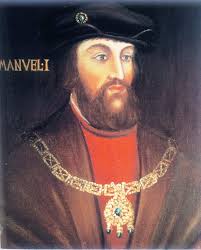 A l’époque, le Portugal était la premiére puissance 
maritime du monde tandis que les grandes découvertes 
ont apporté une richesse et une nouvelle vision du 
monde
Caractéristique de ce style est l’abondance de motifs décoratifs sur les 
édifices religieux et monuments de l’époque.  

Les motifs décoratifs sont liés aux découvertes et à la marine: 
coraux, coquillages, vagues, poissons, ancres… 
Sur le monastère apparaît aussi de nombreux animaux d’Afrique 
sculptés selon les histoires des voyageurs.
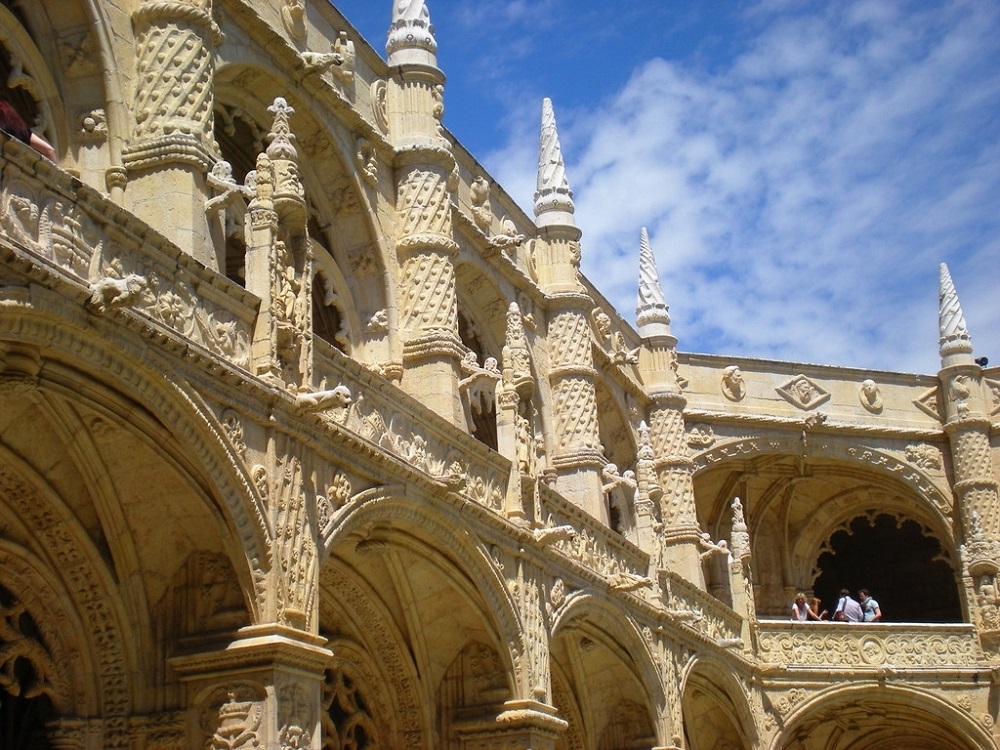 Un autre exemple significatif du style est 
Tour de Belém qui est situé près du Monastère des Hiéronymites.
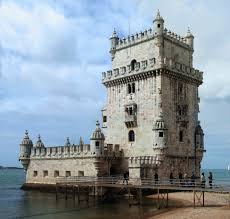 Le monastère est un témoignage de la civilisation des XVe  et XVIe 
siècles.
C’est l’époque des grandes découvertes où les Européens cherchent 
à explorer la Terre, cartographie la planète (les mers et les îles) 
et établissent des contacts avec d’autres continents
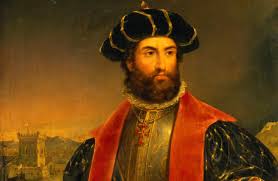 Vasco da Gama
En 1755 des tremblements de terre ont ravagé Lisbonne, des dizaines 
de milliers de victimes parmi les 275 000 habitants comme résultat
Le Monastère des Hiéronymites a résisté aux tremblements.
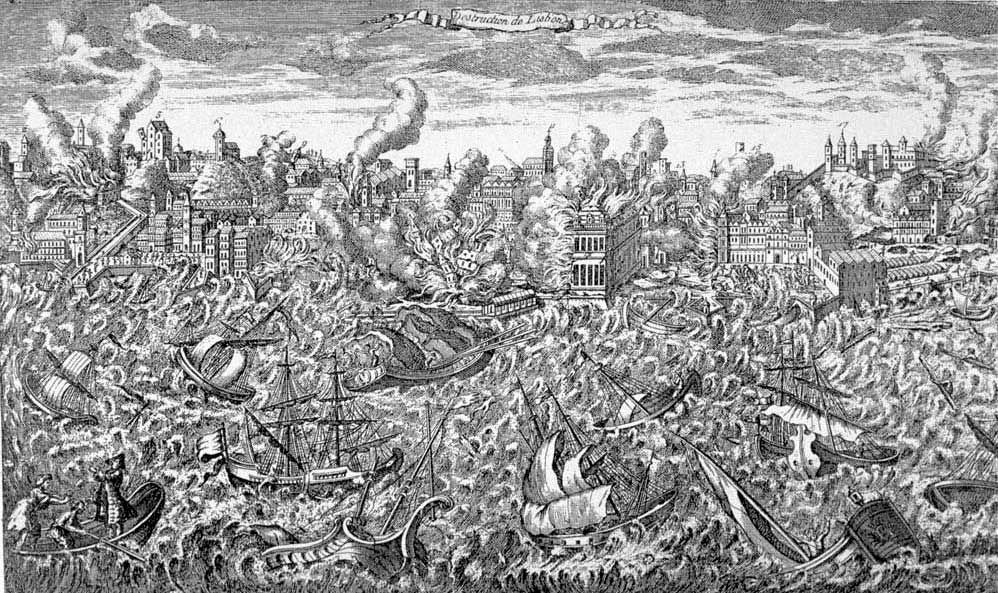 Inscrit sur la liste du patrimoine mondial de l’UNESCO en 1983
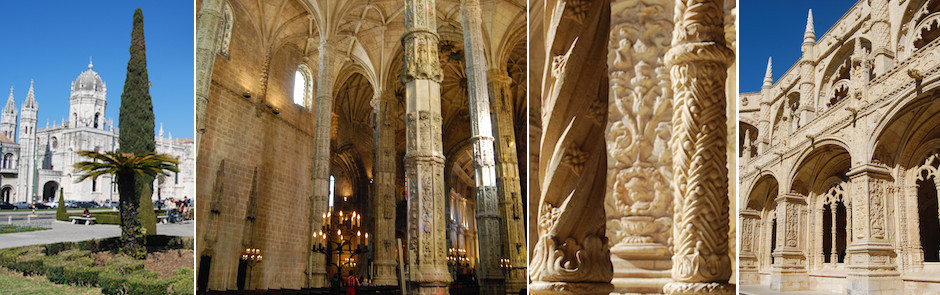 Le Mosteiro abrite de nombreux tombeaux qui se trouvent
dans l’église Sainte-Marie.
Les tombeaux, appartenant à quelques rois portugais (parmi eux par 
exemple Manuel 1er) et aux membres 
de leurs familles, sont posés sur des éléphants en marbre
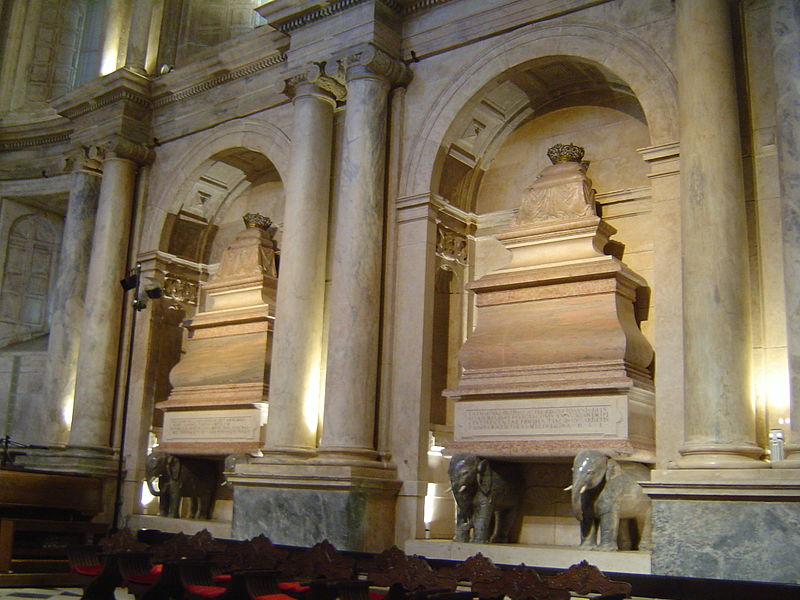 Les moines qui habitaient ce monastère ont inventé la recette 
de pastéis de Belém, des tartelettes que l’on mange, d’habitude, 
deux à la fois
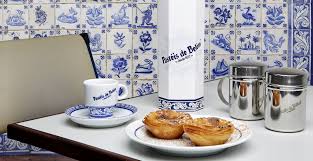